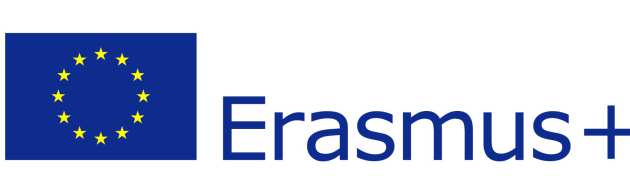 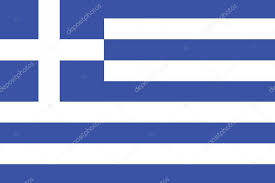 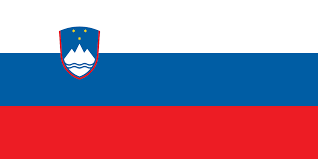 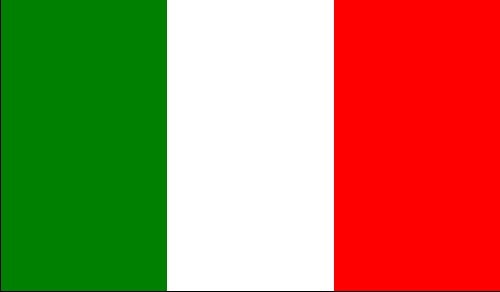 Presentation
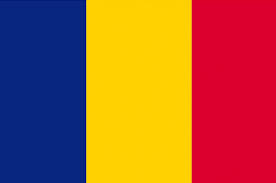 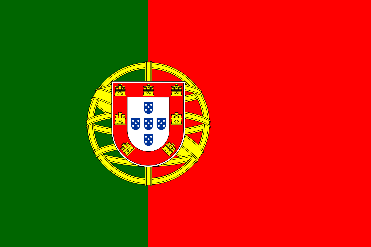 Erasmus + Salt work in progress: Piccoli Ciceroni, 2019-1-IT02-KA229-063242_5
 
  Schools
-     Intituto Comprensivo Margherita di Savoia - Italy
Scuola Gimnaziala “George Valsan”- Romania
-    20th primary school  of Heraklion Crete - Greece
Scuola elementare – Osnovna sola Dante Alighieri Isola Izola - Slovenia
-    Agrupamento de Escolas de Pardilhó - Portugal
OUR SCHOOL
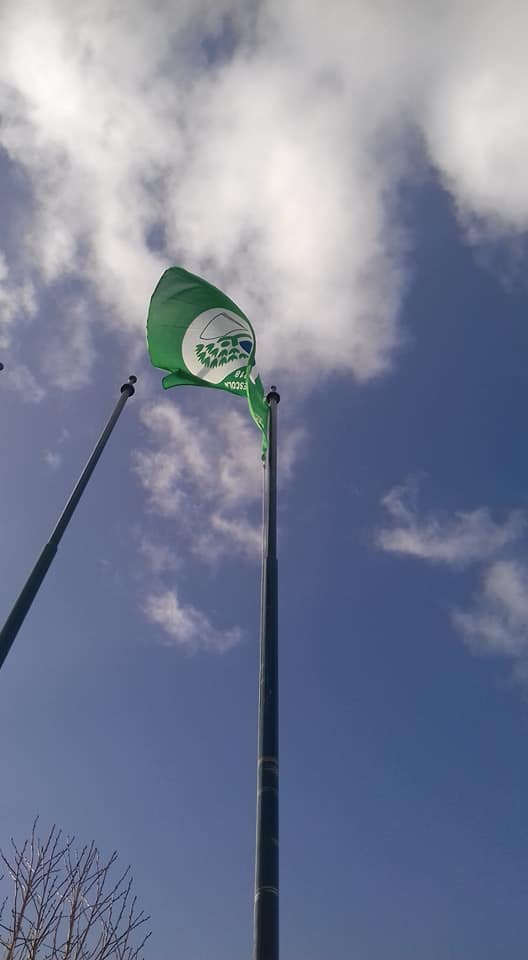 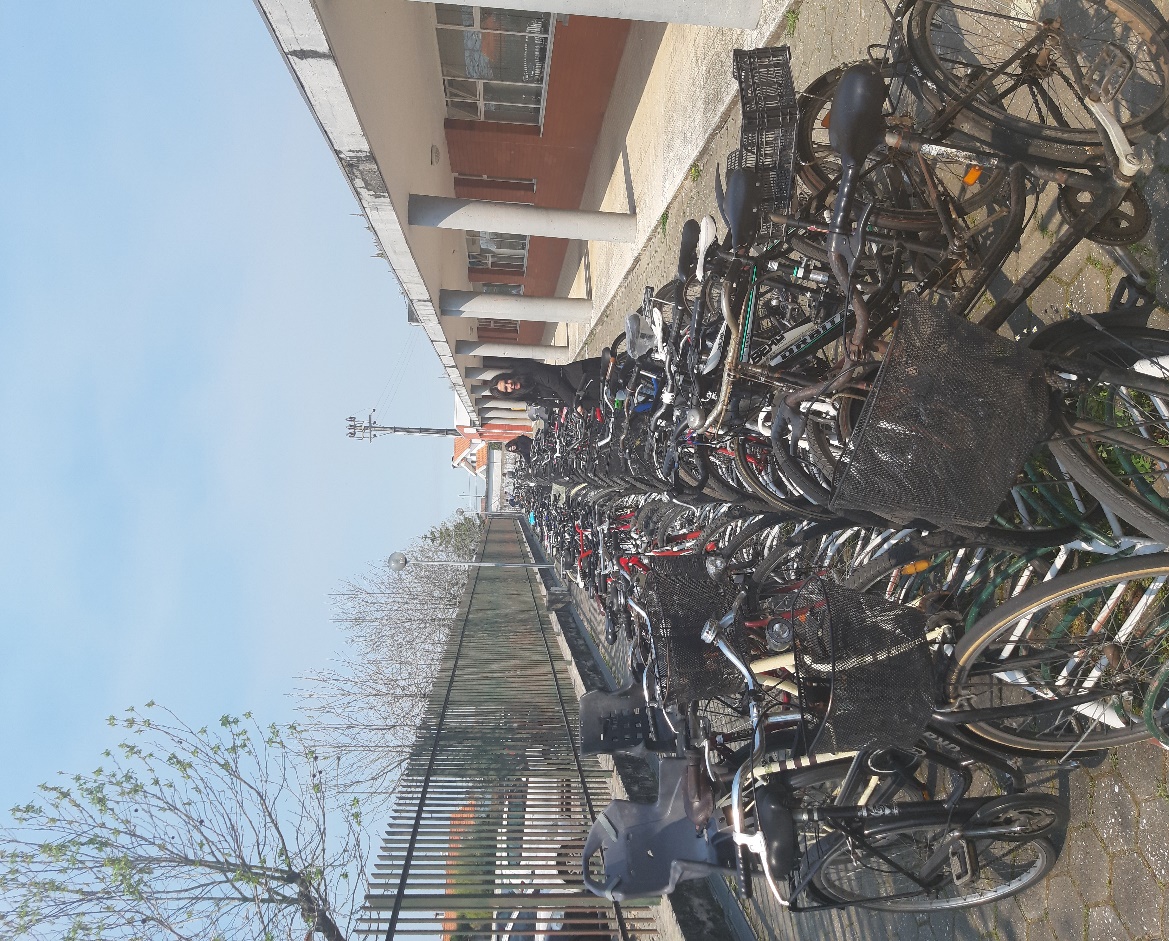 Agrupamento de Escolas de Pardilhó
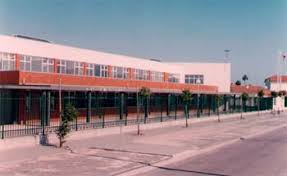 2
Portugal
The salt route in Portugal. Portuguese salt pans.
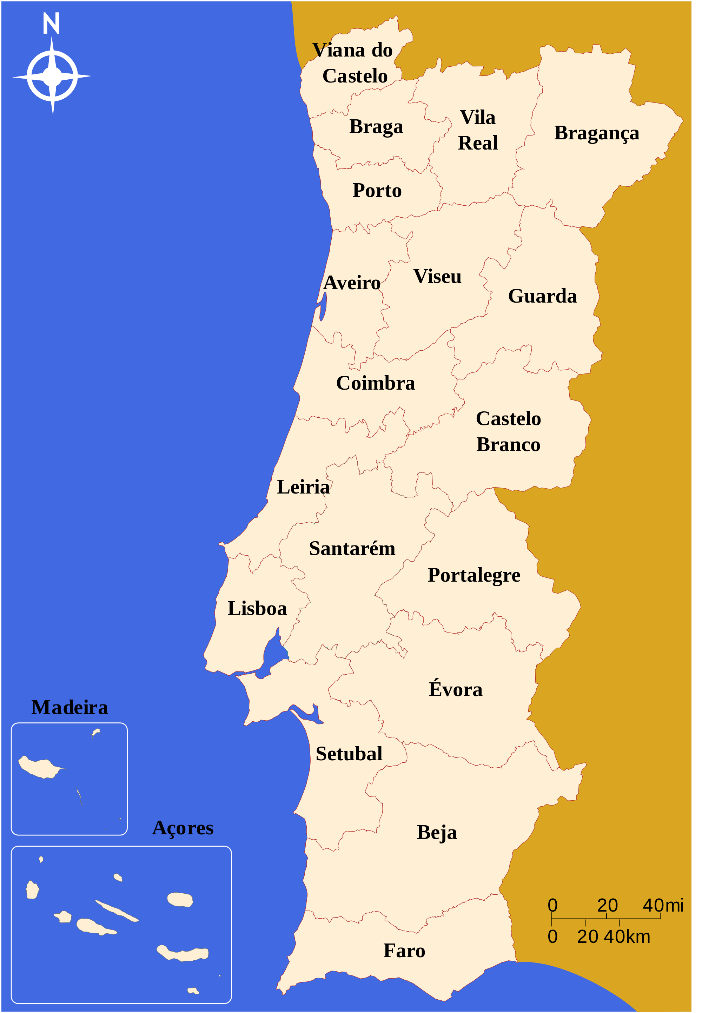 Agrupamento de Escolas de Pardilhó
3
Algarve
Agrupamento de Escolas de Pardilhó -
4
Tejo
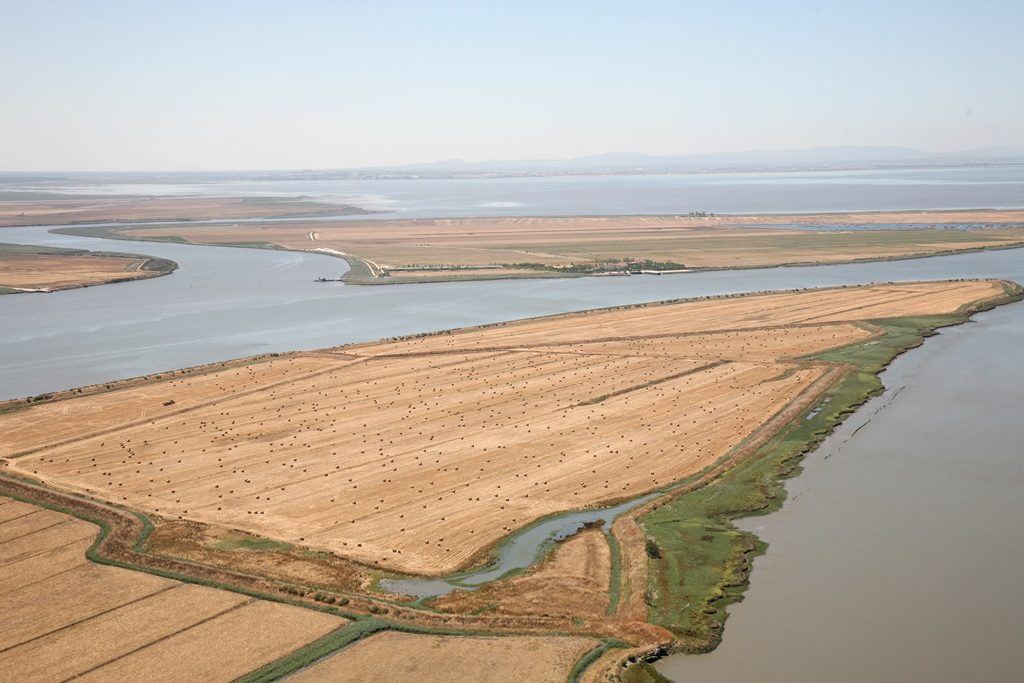 Agrupamento de Escolas de Pardilhó -
5
Rio Maior
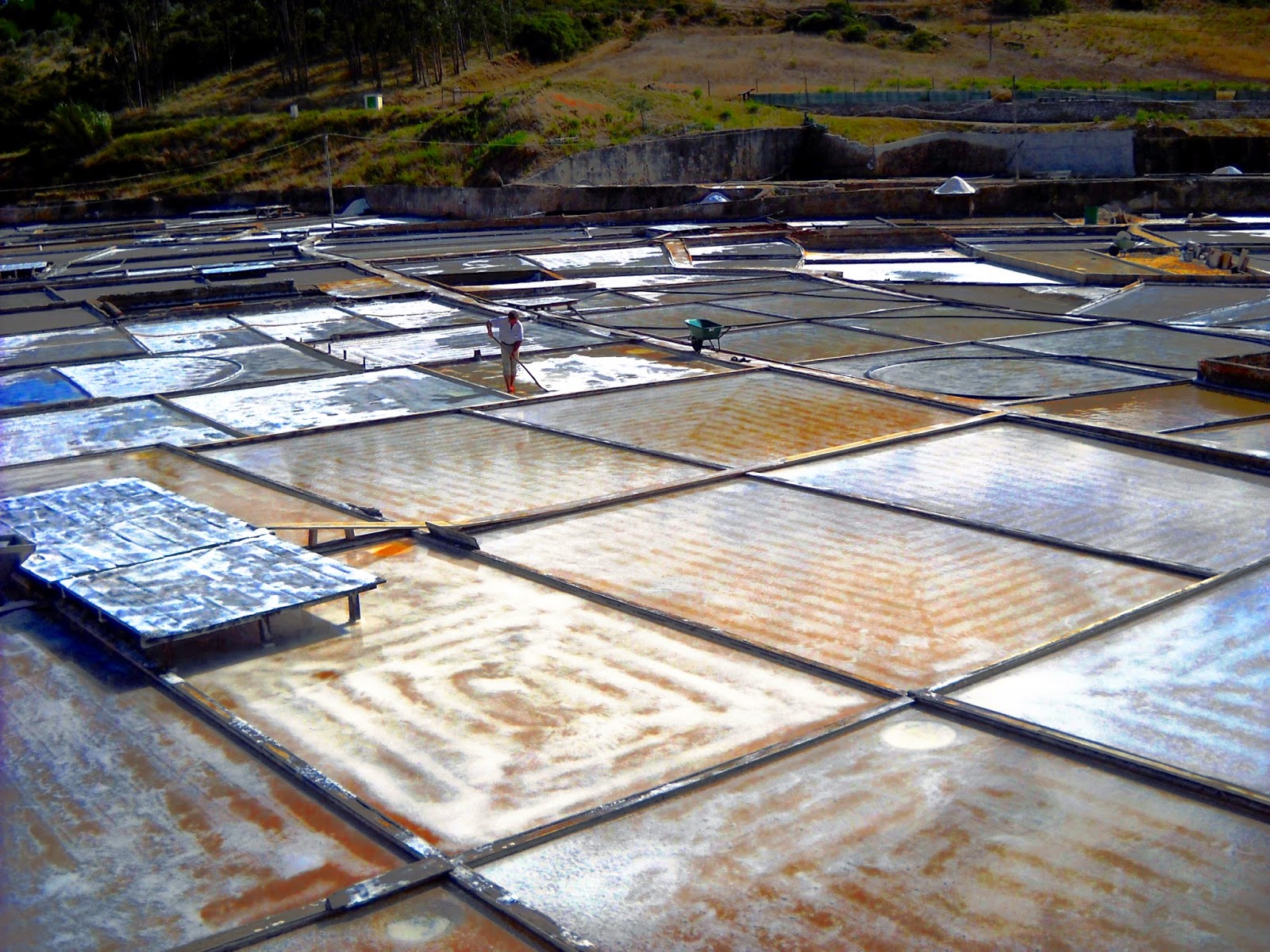 Agrupamento de Escolas de Pardilhó
6
Figueira da Foz
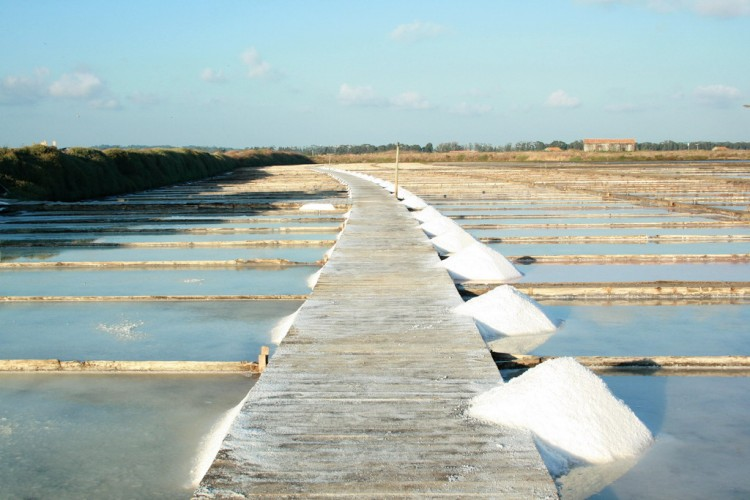 Agrupamento de Escolas de Pardilhó -
7
AVEIRO
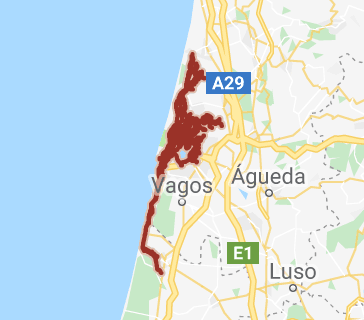 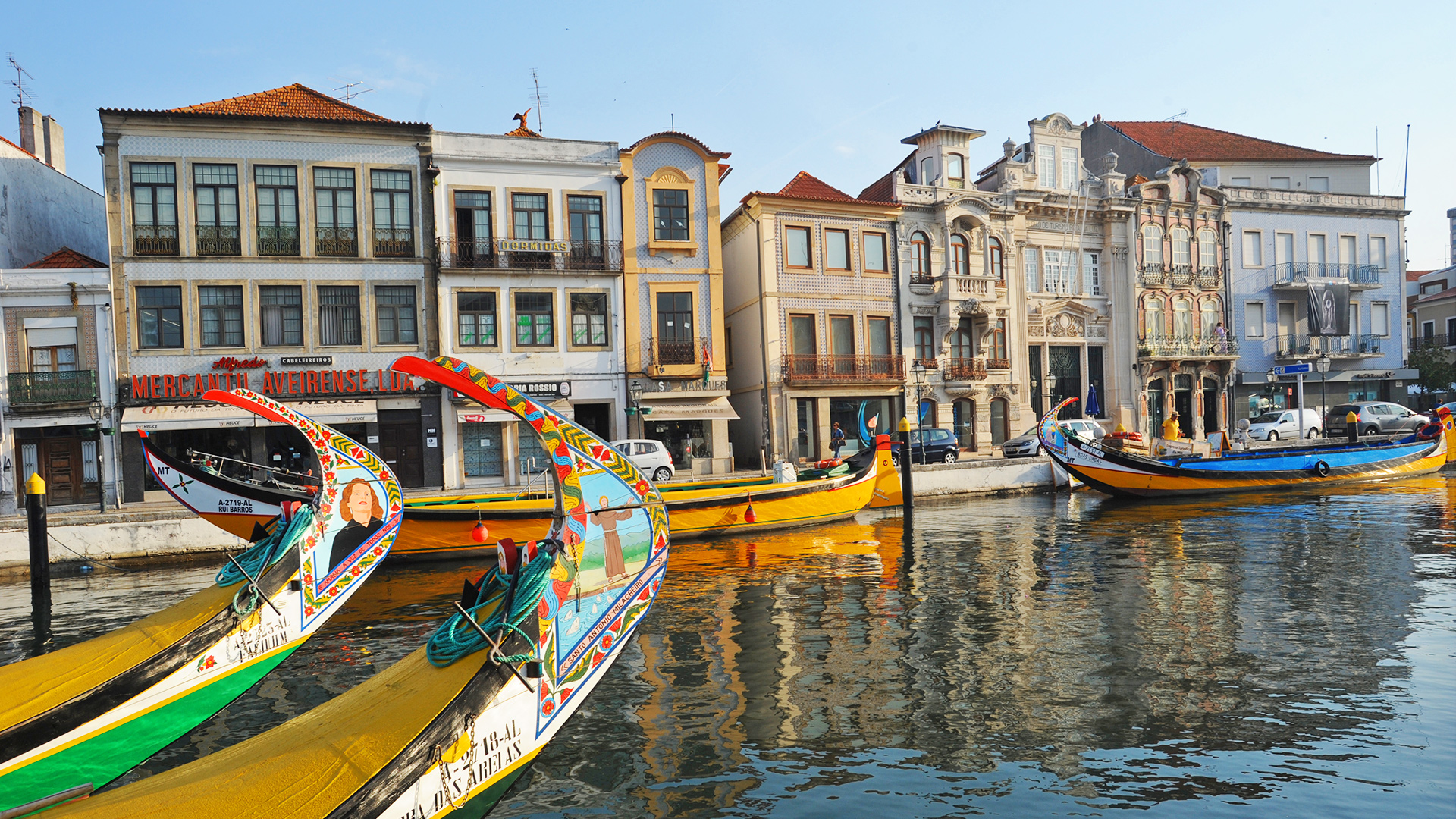 Agrupamento de Escolas de Pardilhó -
8
Aveiro
Aveiro salt pans
        An essential part of the region’s identity 			    culture
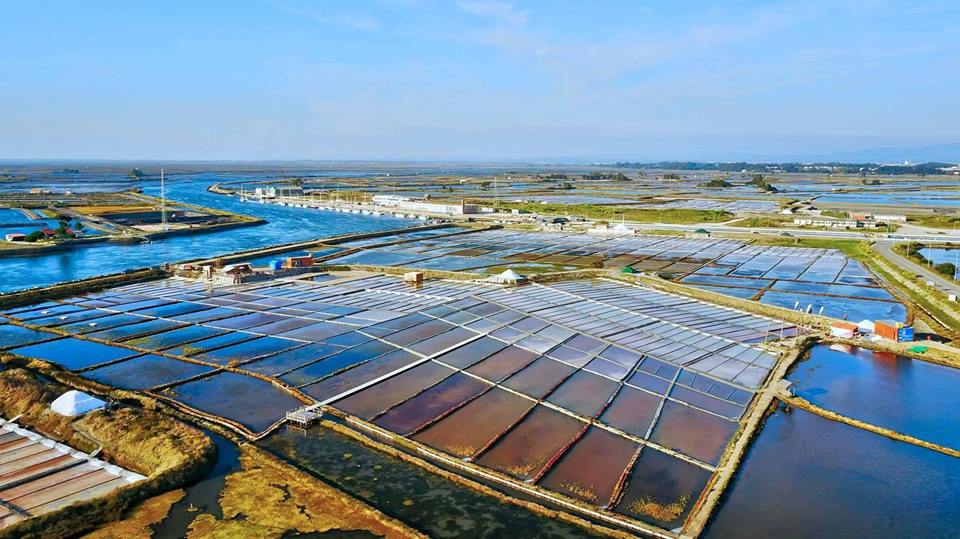 Agrupamento de Escolas de Pardilhó
9
The  Marnoto is responsible for harvesting salt manually with the help of wooden tools.
Salt baths have recently become popular at the salt pans .
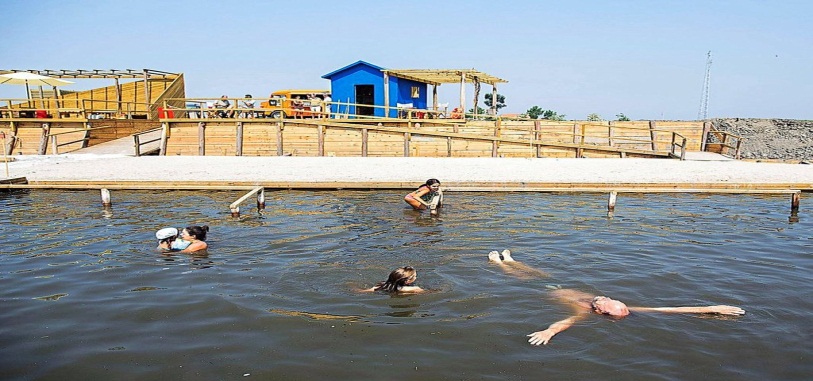 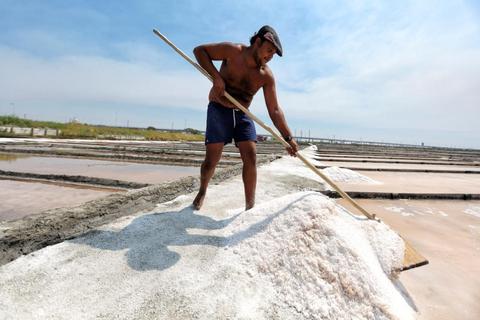 Agrupamento de Escolas de Pardilhó
Salicornia, sea beans or pickleweed, as it is also commonly called, is a small plant that grows on the banks of salt pans.
The rich landscape is a biodiversity sanctuary and haven for many species of birds.
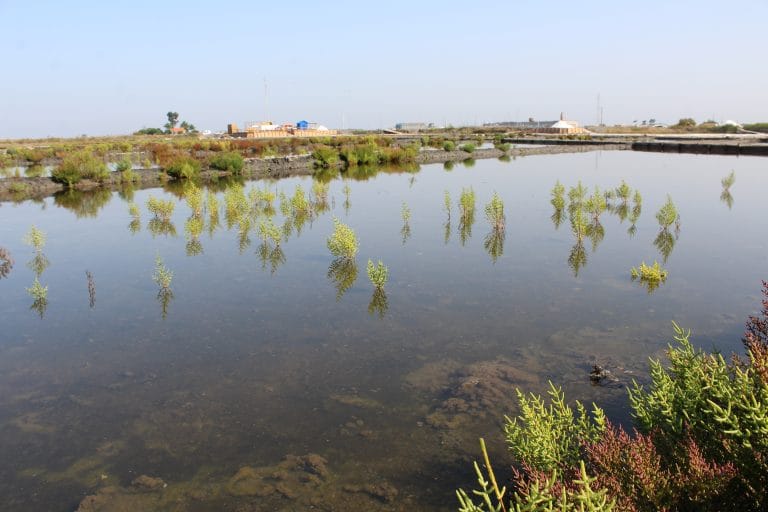 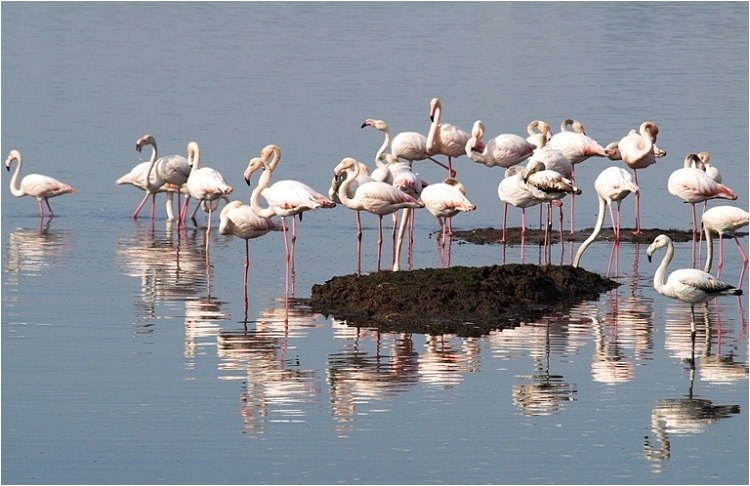 10
Traditional sweets called Ovos moles (sweet soft eggs) of Aveiro
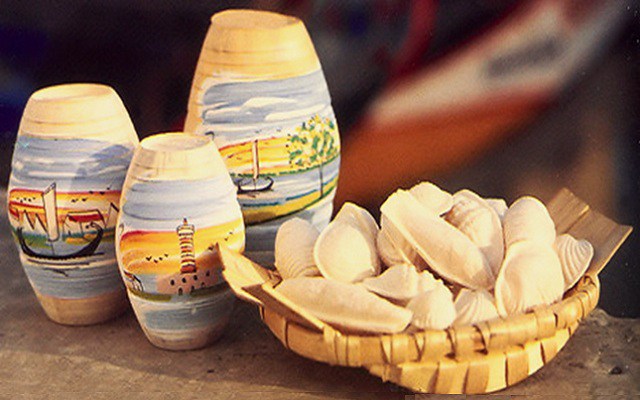 Agrupamento de Escolas de Pardilhó
11
Aveiro
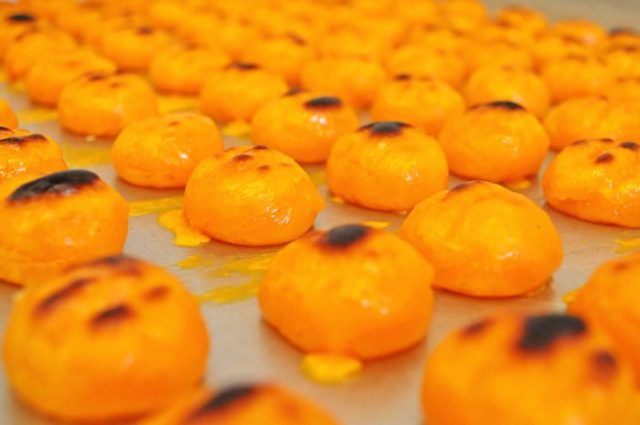 This is a typical pastry and comes from the ancient feminine convents in Aveiro. It’s obtained by mixing eggs and sugar and it is prepared according to traditional knowledge (XVII century). The recipe passed on from generation to generation and it has been kept alive until today.
Agrupamento de Escolas de Pardilhó
12
Aveiro
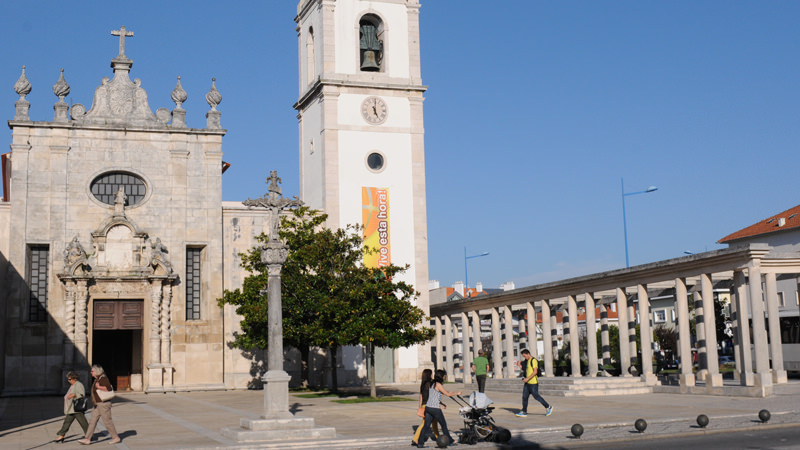 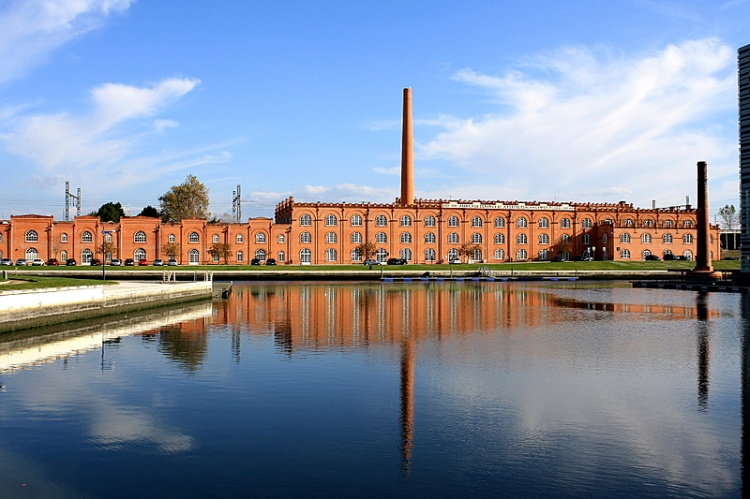 Agrupamento de Escolas de Pardilhó
13
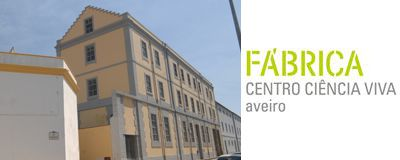 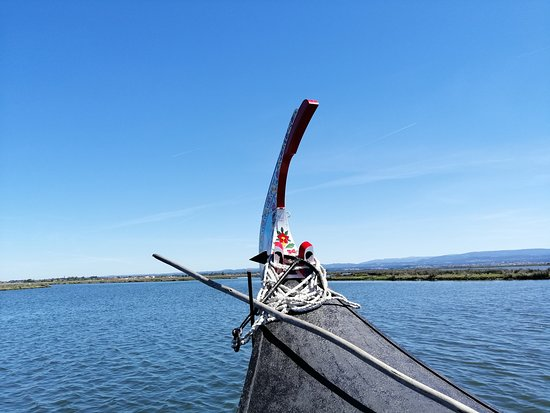 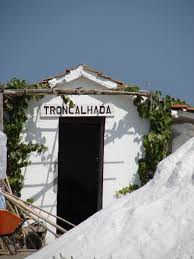 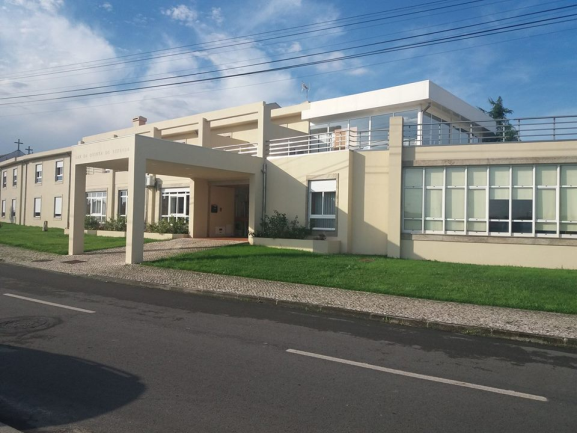 Agrupamento de Escolas de Pardilhó
14
Most of our students cycle to school every day.
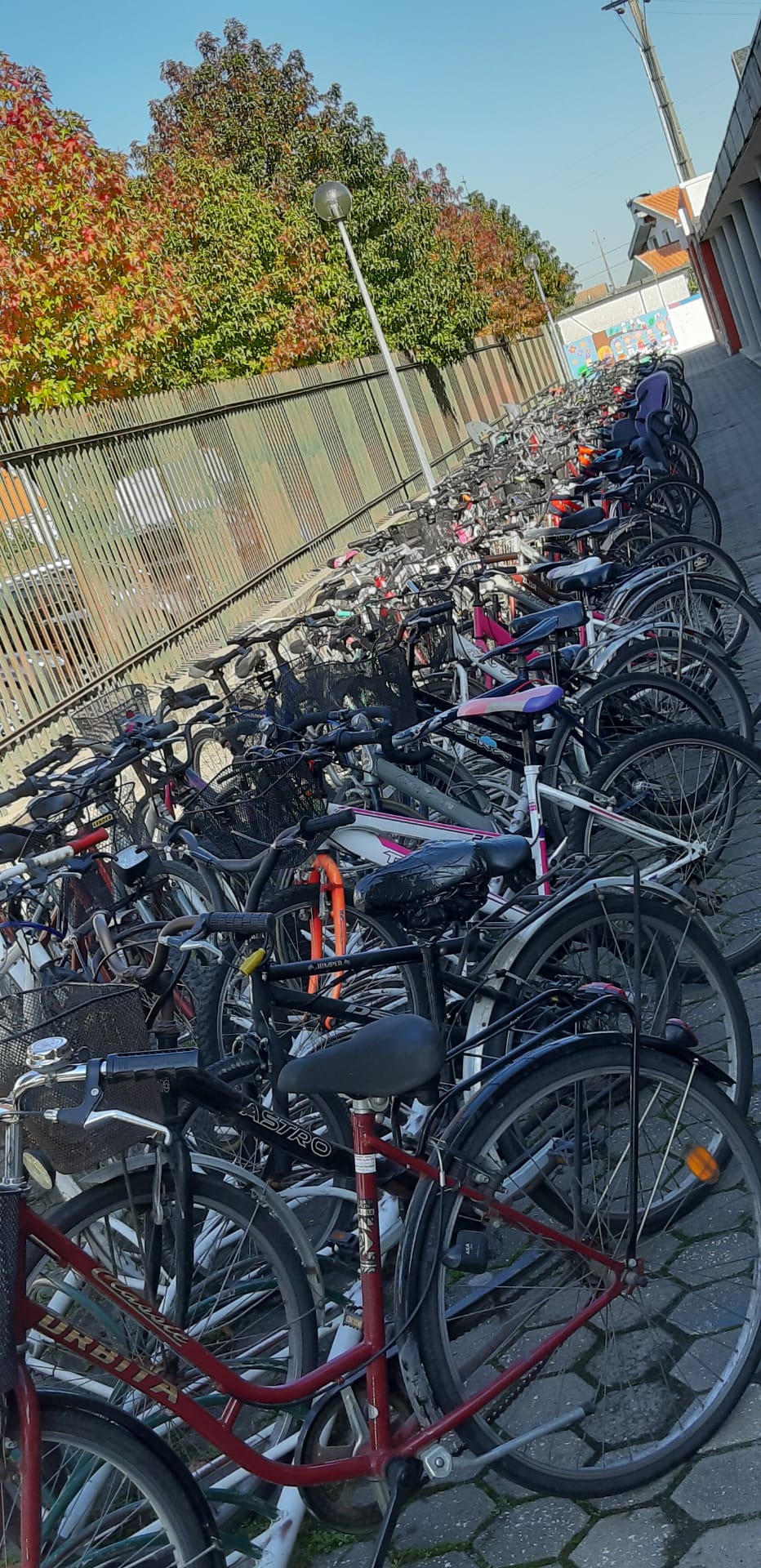 Agrupamento de Escolas de Pardilhó
15
A project worth its salt
Agrupamento de Escolas de Pardilhó
16